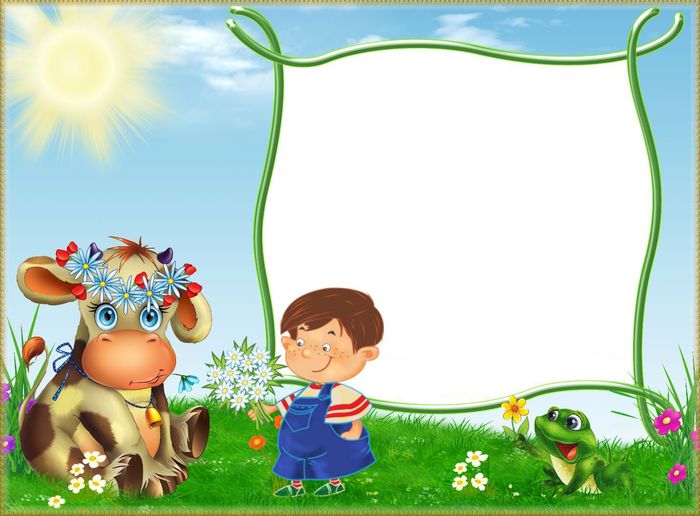 Муниципальное казённое дошкольное образовательное учреждение детский сад № 3
НОД по социальному миру с элементами опытно – экспериментальной деятельности «Удивительное молоко»
Воспитатель: 
Логачева Надежда Владимировна
Узловая 
2021 год
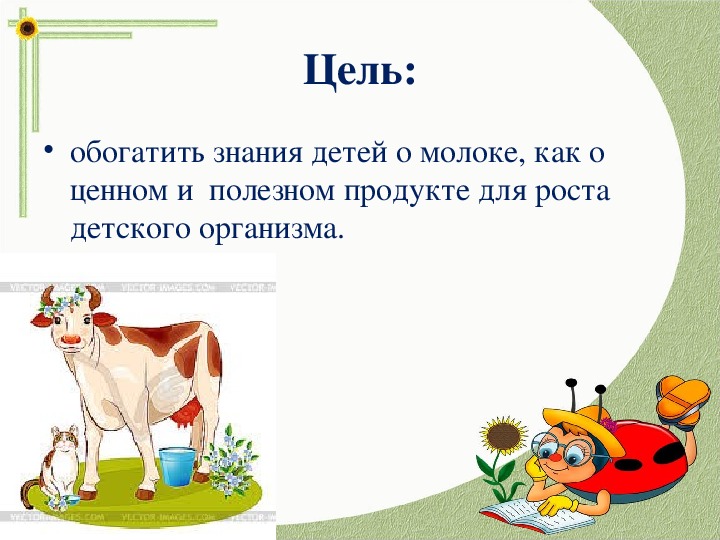 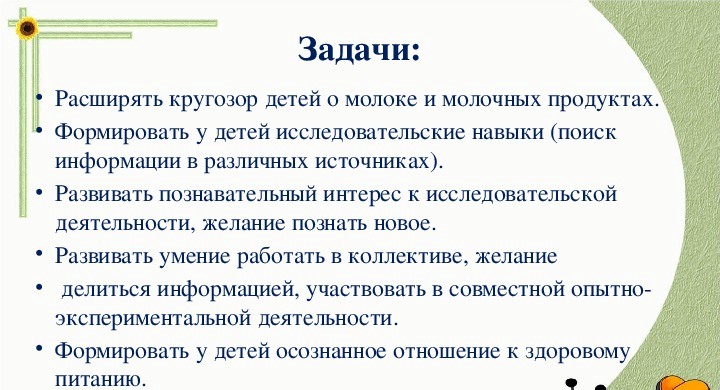 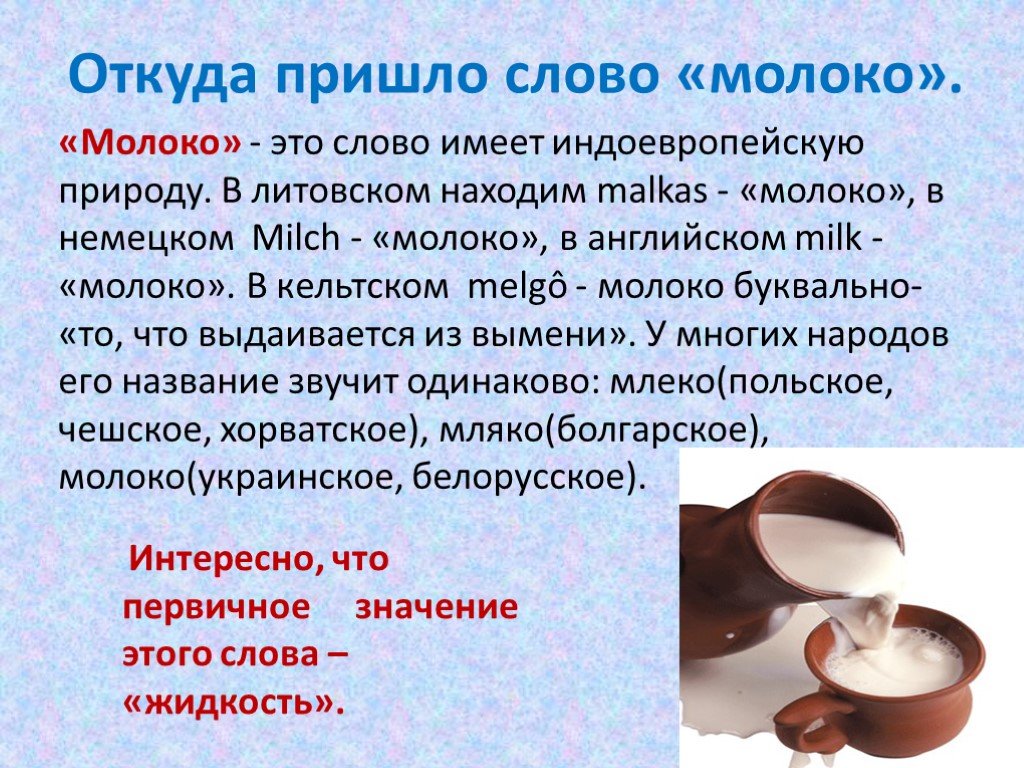 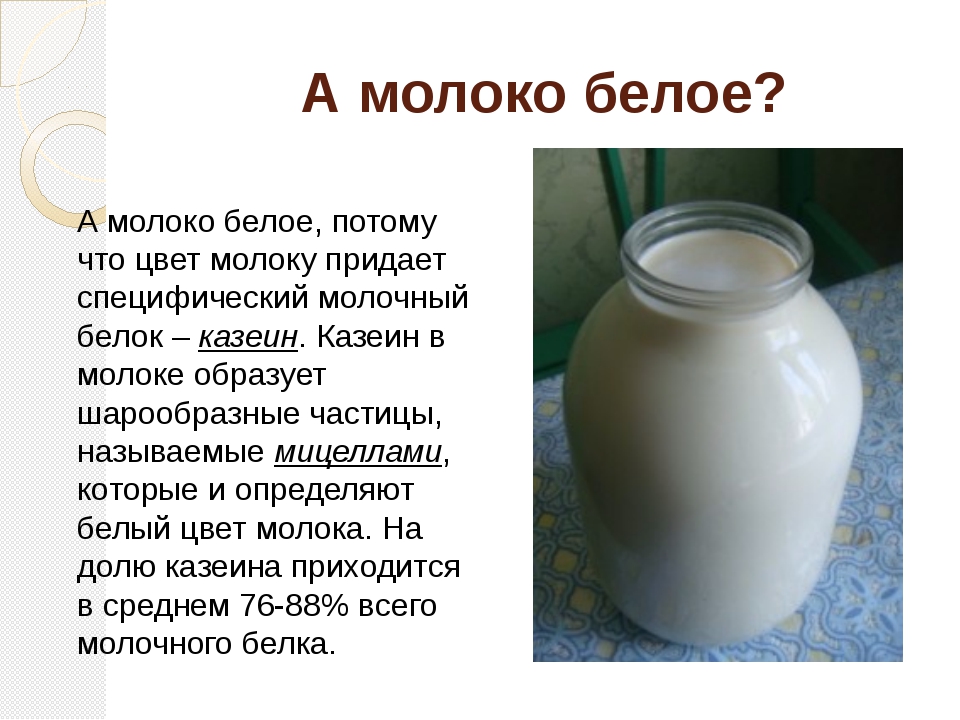 Из водички этой белой 
Ты что хочешь сделай –
Маслице для каши, 
сливки, простоквашу.
Можно даже творожок – 
очень вкусный он, дружок!
Хочешь фокус покажу?Снег на палочке держу!Снег я съел, какая жалость-Только палочка осталась.Снег я съел, повеселелИ ничуть не заболел…
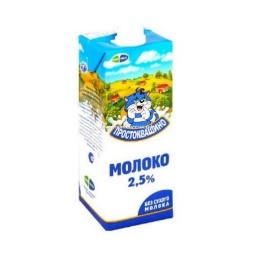 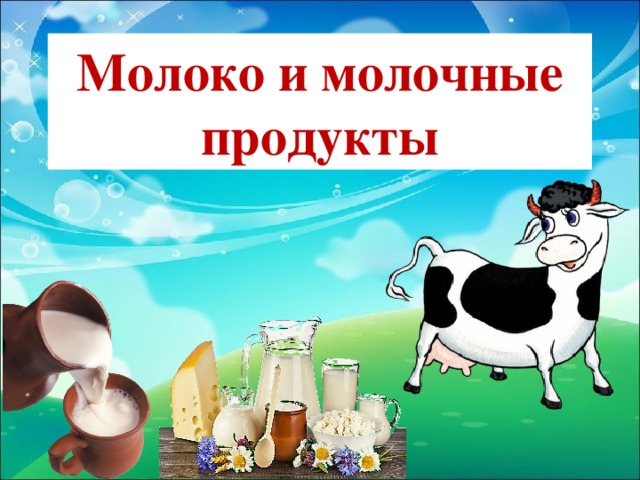 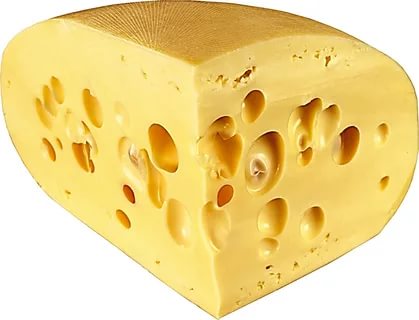 Отгадайте
«Хитрые загадки»
Догадайтесь, кто такая,Белоснежная, густая?Сливки взбили утром рано,Чтоб была у нас ...
Что за белые крупинки?Не зерно и не снежинки.Скисло молоко — и в срок,Получили мы ...
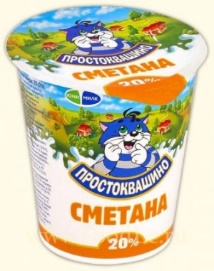 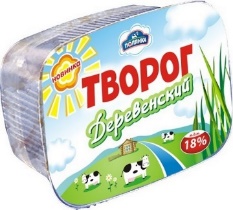 Мы на хлеб его намажем,И добавим к разным кашам
Кашу не испортят точноБело-желтые кусочки.
Сделан он из молока,Но тверды его бока.В нем так много разных дыр.Догадались? Это ...
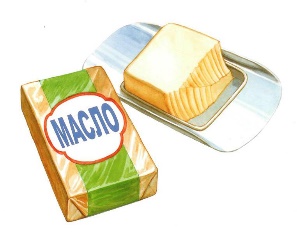 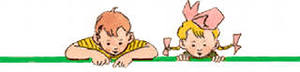 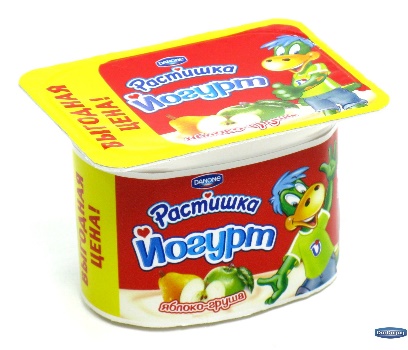 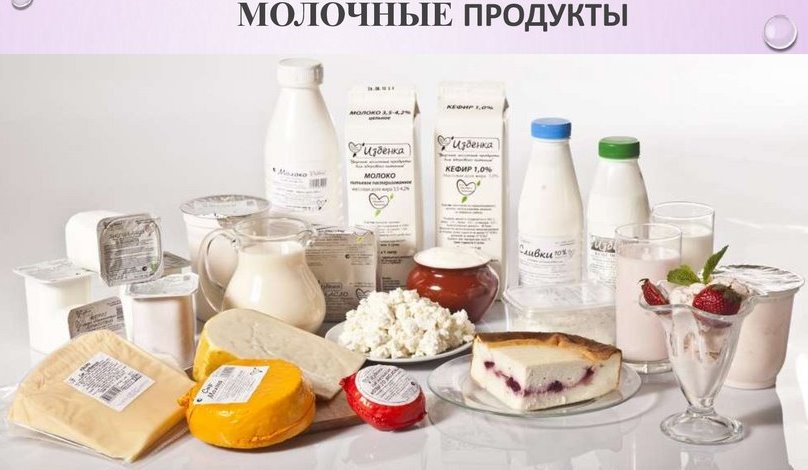 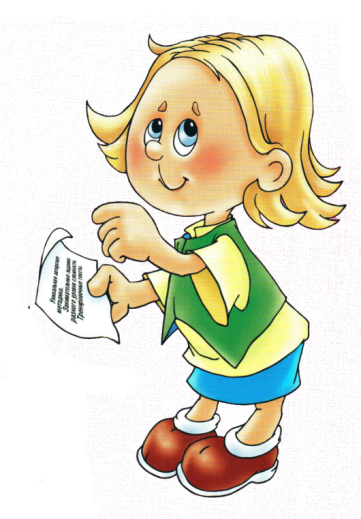 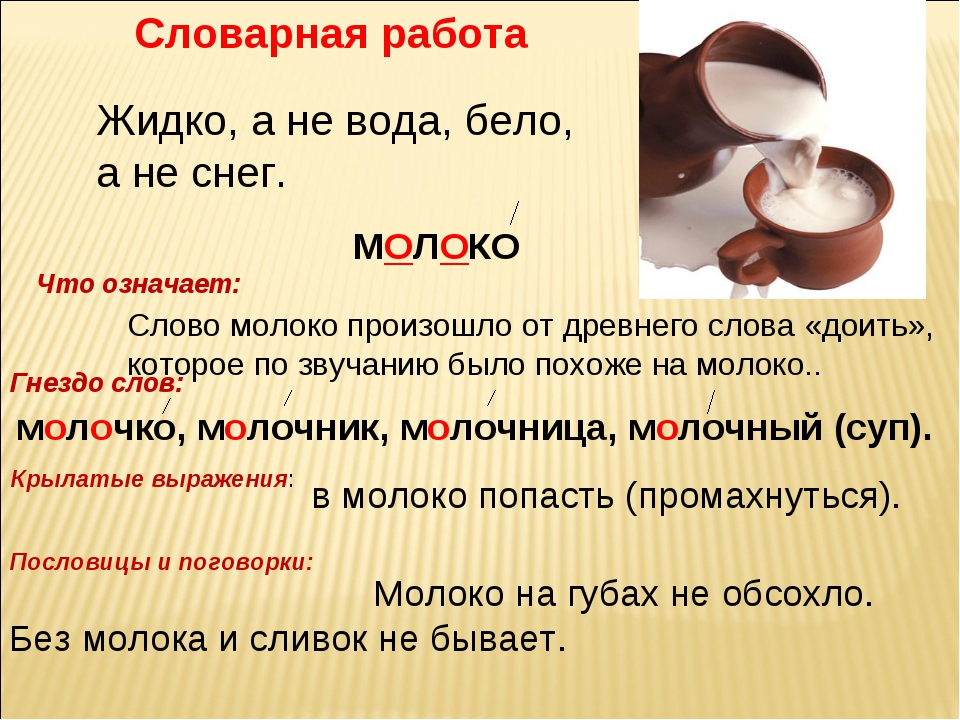 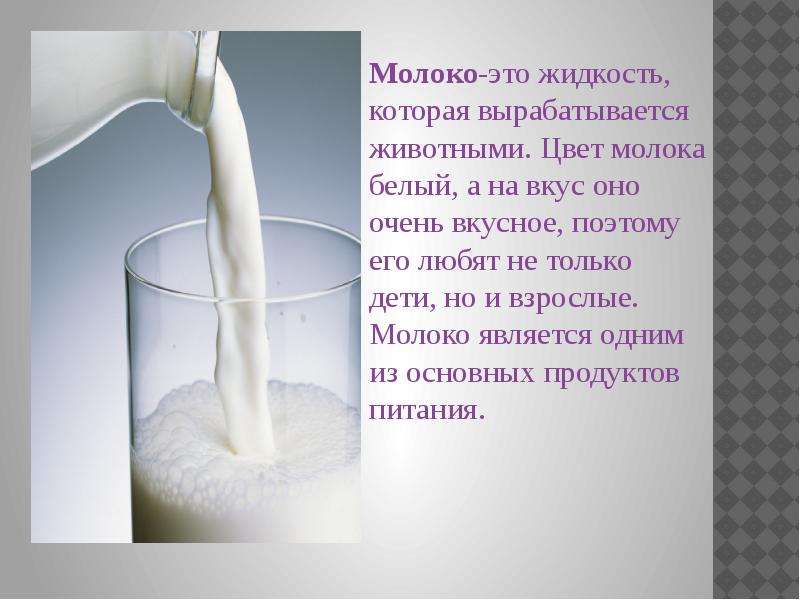 Что такое – молоко?
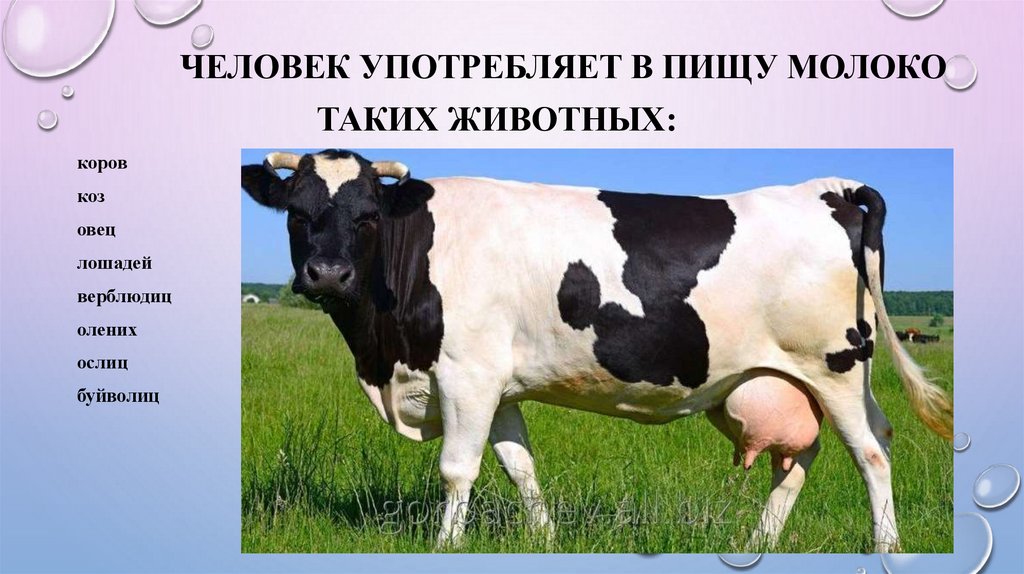 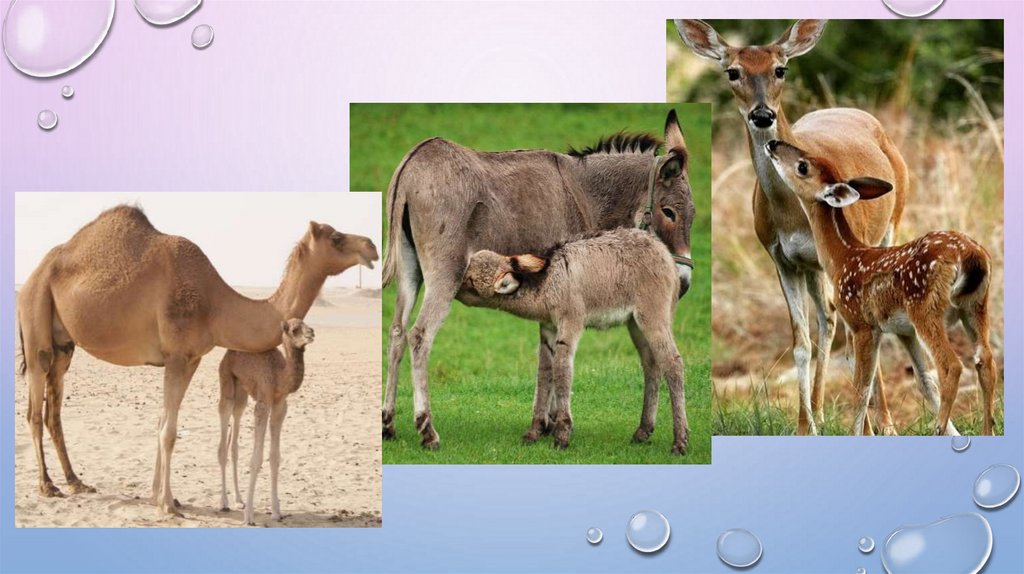 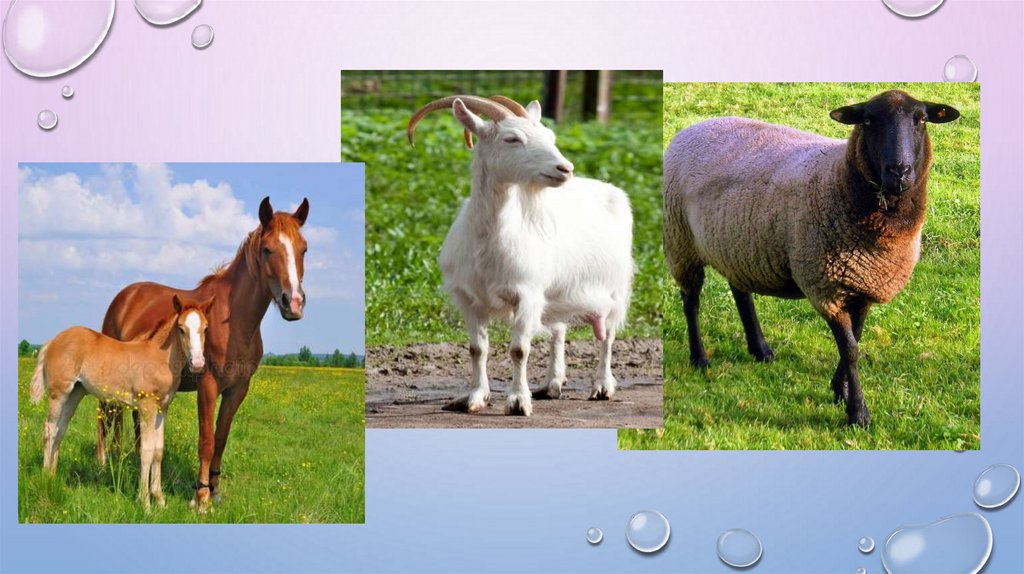 Дидактическая игра «Какое молоко?»
Какое молоко у коровы? (коровье),
Какое молоко у козы? (козье),
Какое молоко у лошади? (лошадиное, кобылье),
Какое молоко у верблюда? (верблюжье),
Какое молоко у оленя? (оленье),
Какое молоко у буйволицы? (буйволовое),
Какое молоко у овцы? (овечье),
Какое молоко у ослицы? (ослиное).
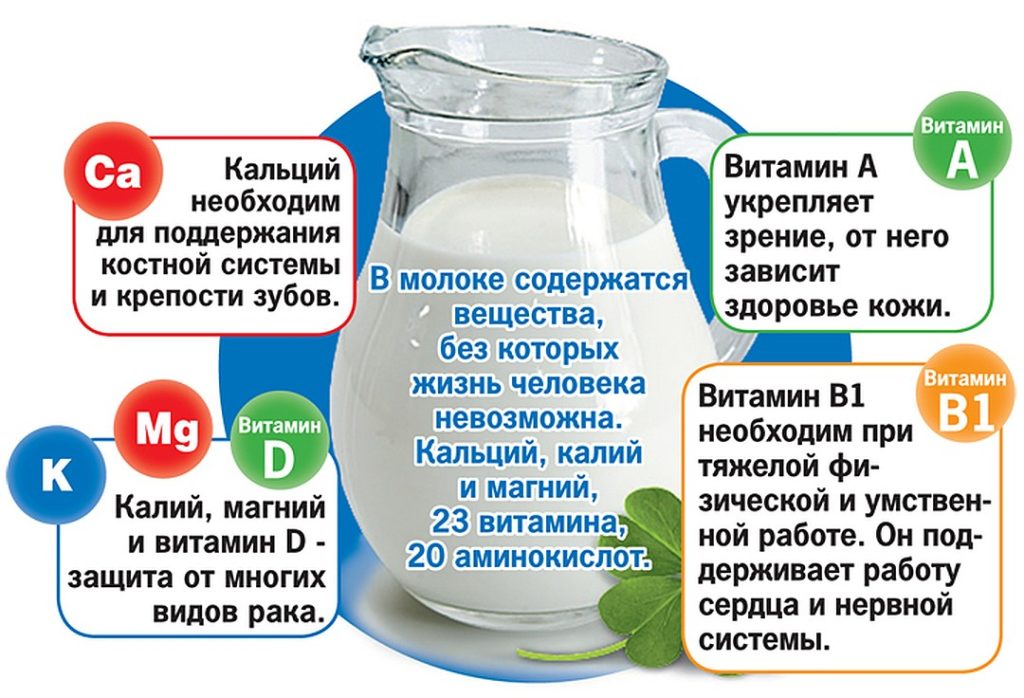 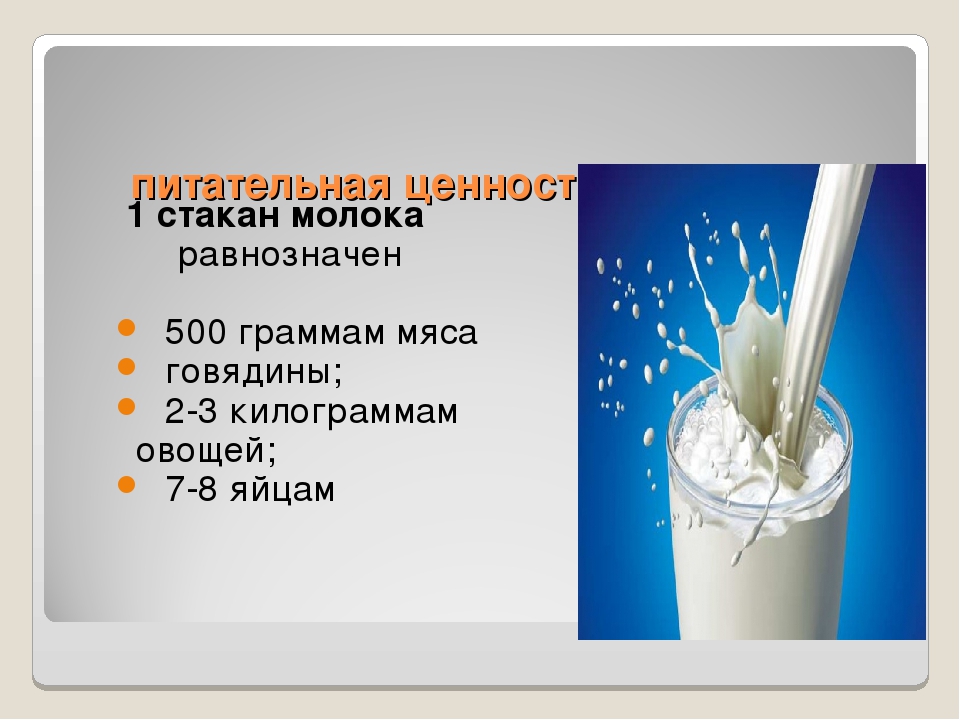 Питательная ценность молока
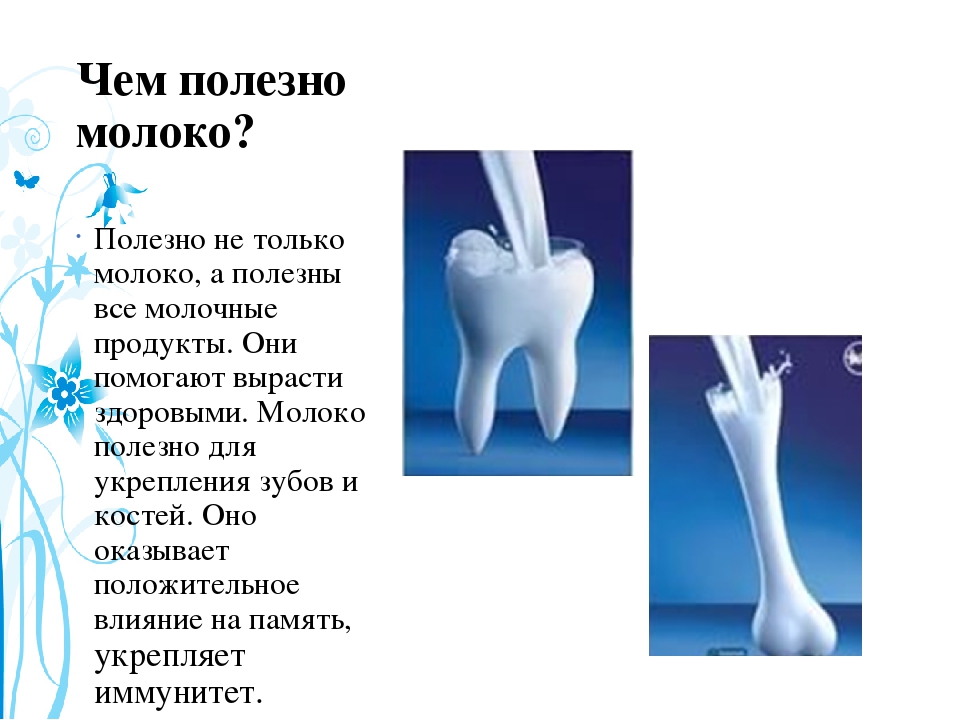 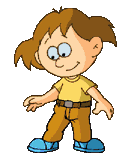 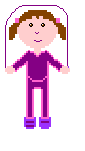 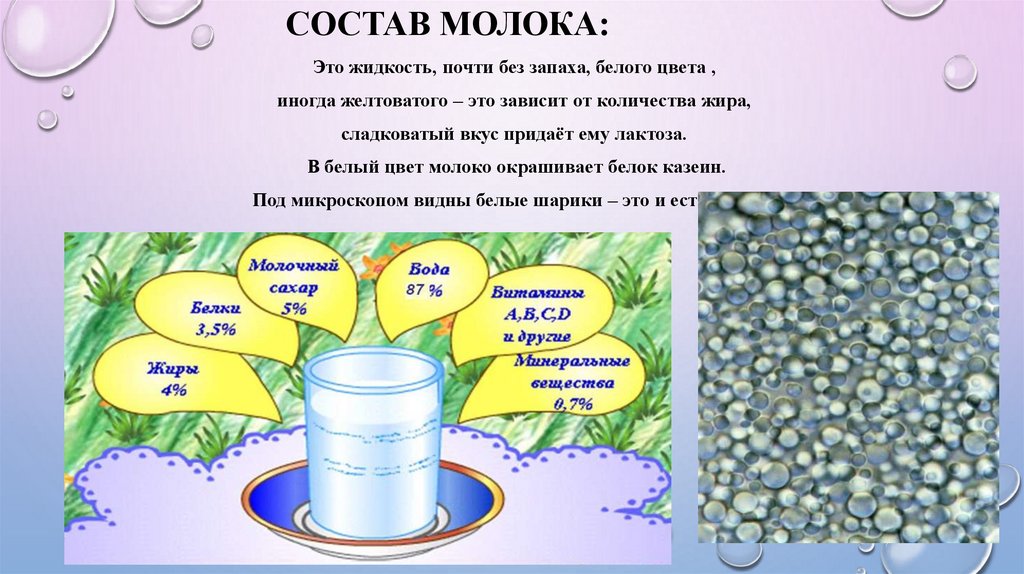 Шарики казеина
Почему молоко белое?
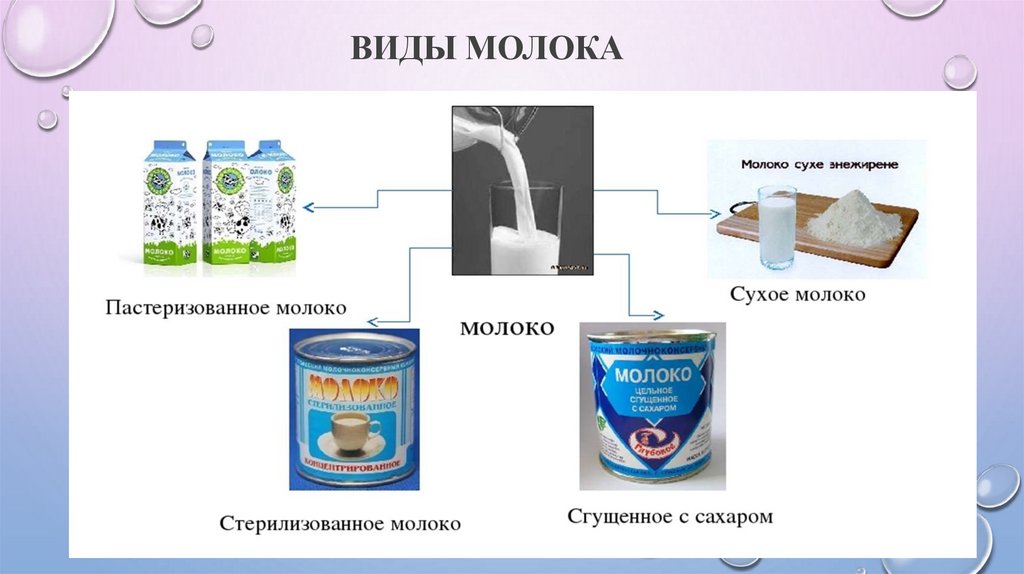 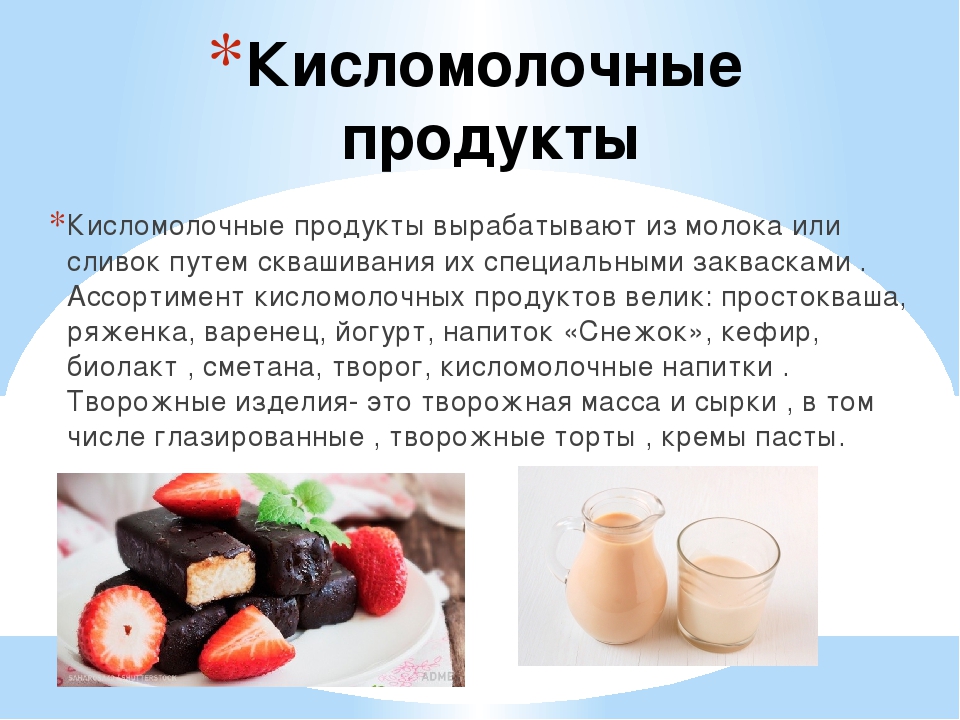 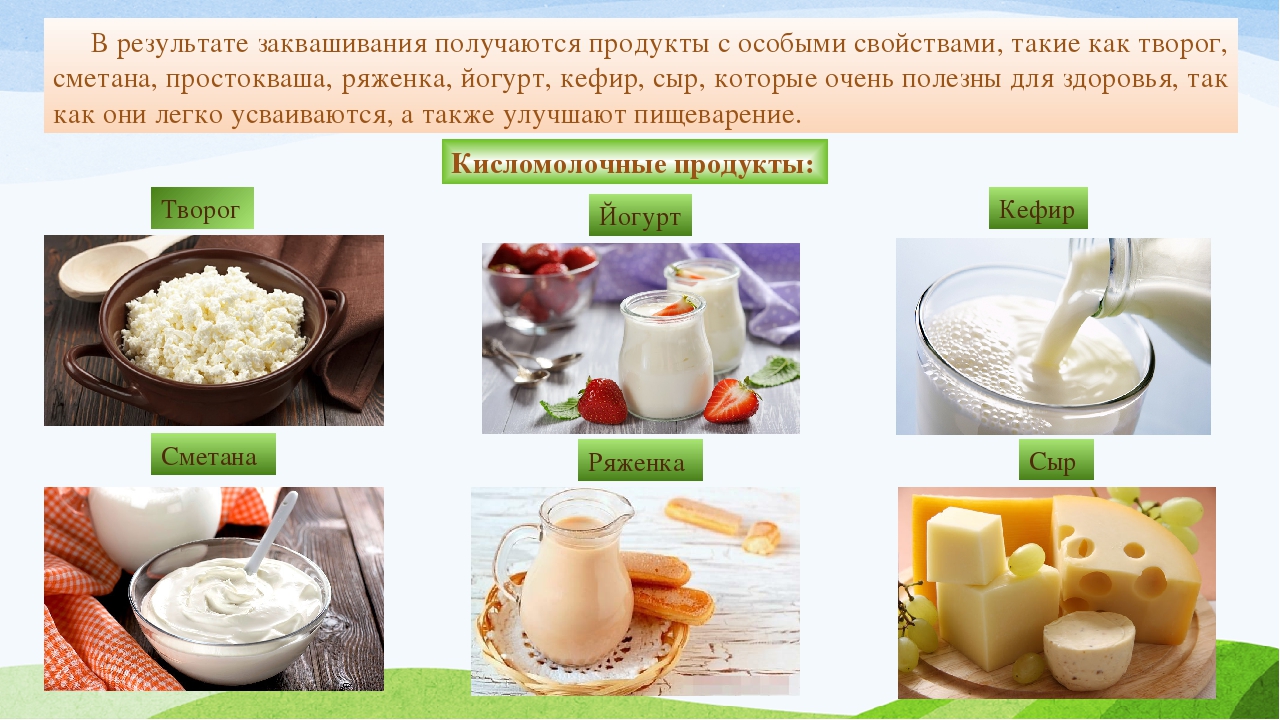 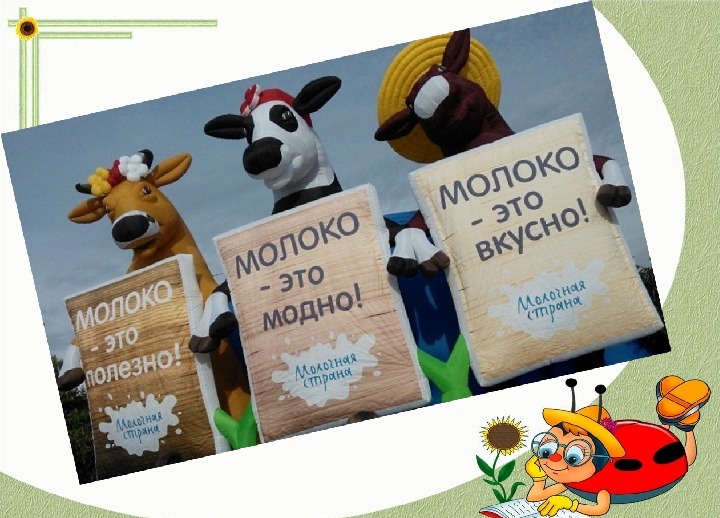 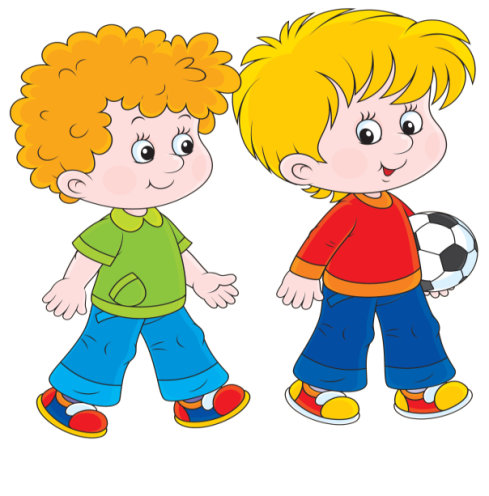 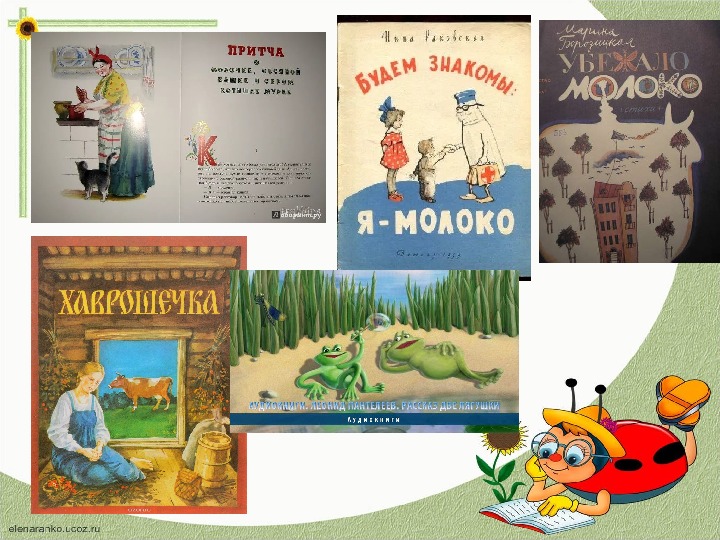 Детская литература
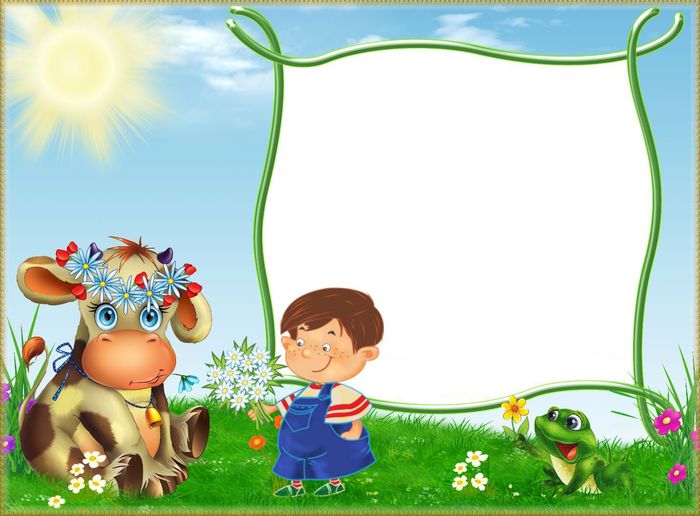 Как вкусно и сладко, и очень легко,
Вечером, утром, пить молоко!
Из кружки и банки, а может, пакета,
Впитывать вкус счастливого лета.
Солнца и речки, травы и цветка,
Все это входит в состав молока.
Еще там закаты, есть и рассветы,
Яблоки, груши, ромашек букеты.
Речки, ручьи, озерца и канавки,
Жуки и лягушки, сидящие в травке.
Есть там улыбка и радость ребенка,
Мурчанье и громкое «Мяу» котенка.
Счастье, любовь и мамы тепло,
Какое же разное, ты, молоко!
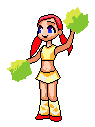 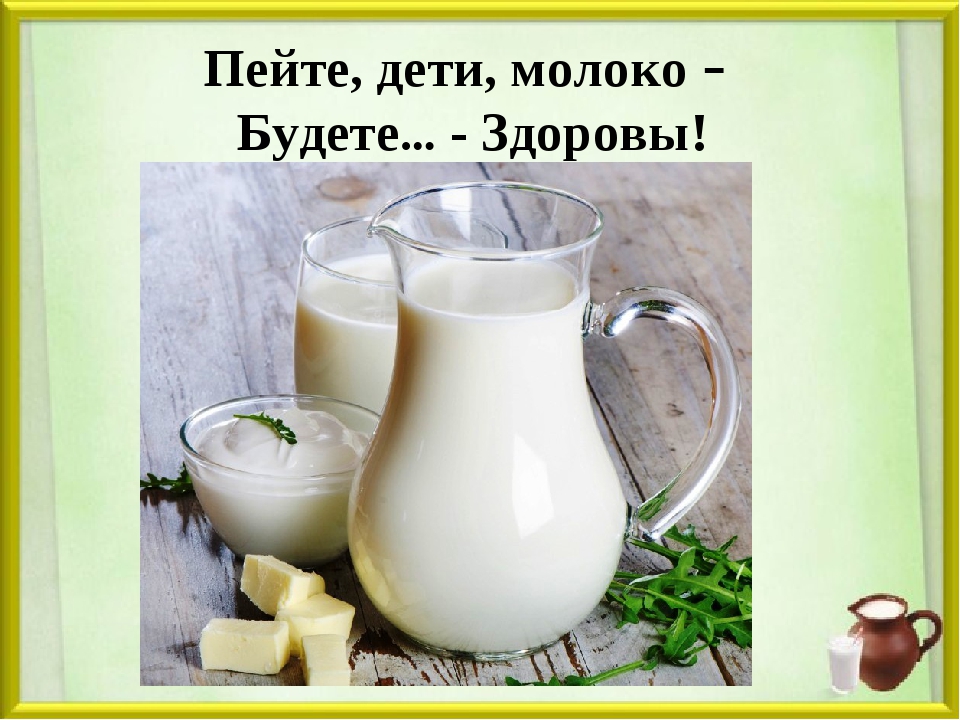 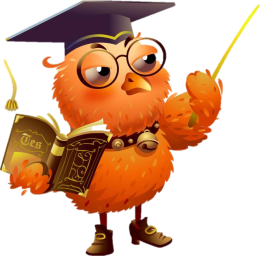 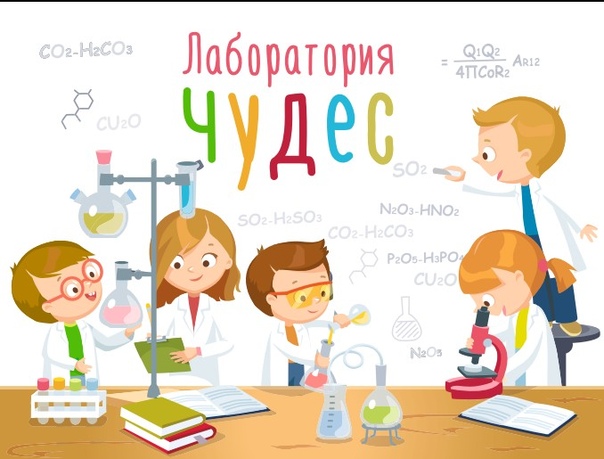 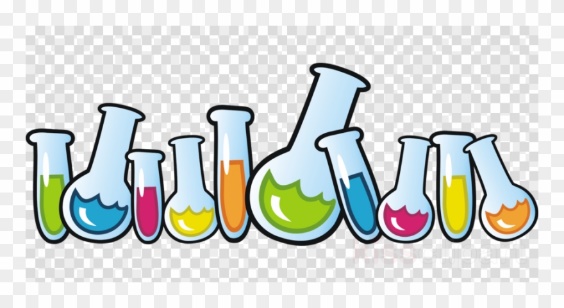 Опыт 1. Что полезнее кока - кола или молоко?
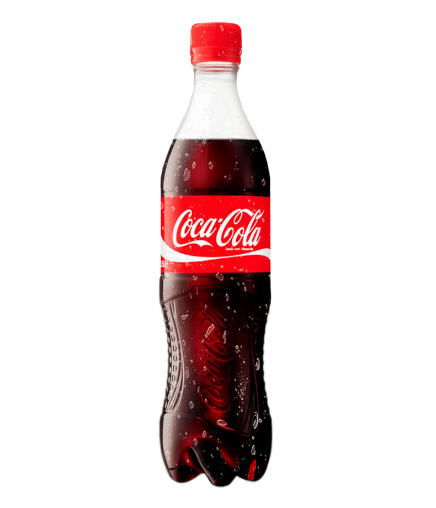 Чтобы наглядно увидеть, что мы пьём, мы 
смешаем кока - колу с молоком. И вот что получается.
Вопросы к детям:
Что это у меня? (молоко и кока-кола).
Что мы сделали? (их смешали).
Что получилось у нас? (в молоке плавают хлопья).
Так что полезнее пить? (молоко).
ВЫВОД: 
Молоко потемнело, стало коричневым, началась реакция. Молоко свернулось, появился осадок в виде хлопьев. Кока – кола вступила в окислительную реакцию с молоком.
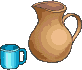 Опыт 2. Получение творога
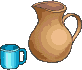 Творог получается путем скисания молока. Как это проверить?
Нам понадобится:
Молоко,
Уксусная кислота или сок лимона.
Проведение опыта:
В стакан с молоком капнуть уксусной кислоты или сок лимона.
Молоко скисает, т.е. появляются хлопья. Молоко створаживается. Это частицы казеина.
ВЫВОД: 
Чтобы получить творог нужно чтобы молоко скисло. Для этого достаточно добавить в молоко уксусной или лимонной кислоты. И полученную сыворотку процедить. Получается творог.
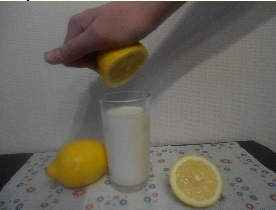 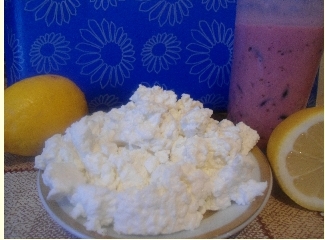 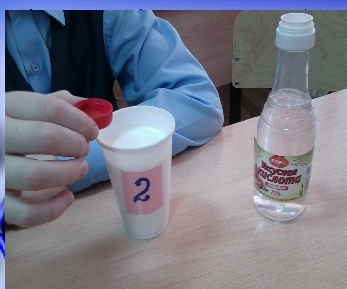 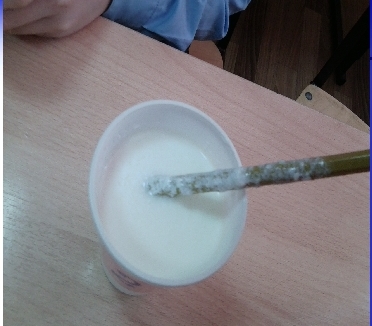 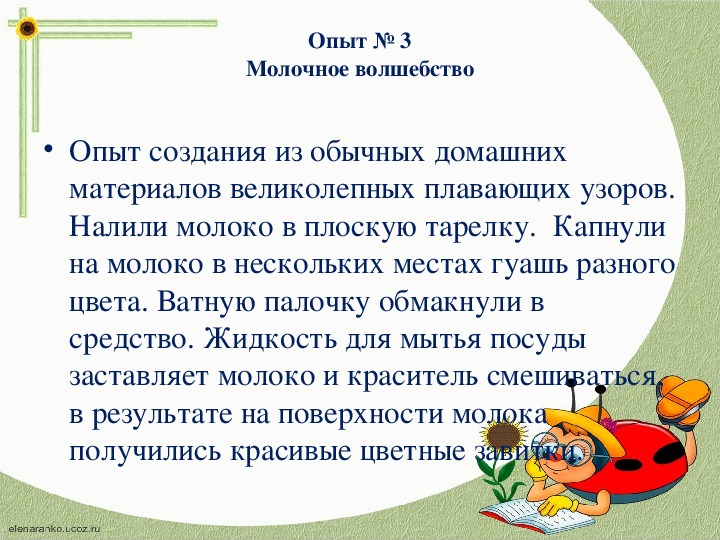 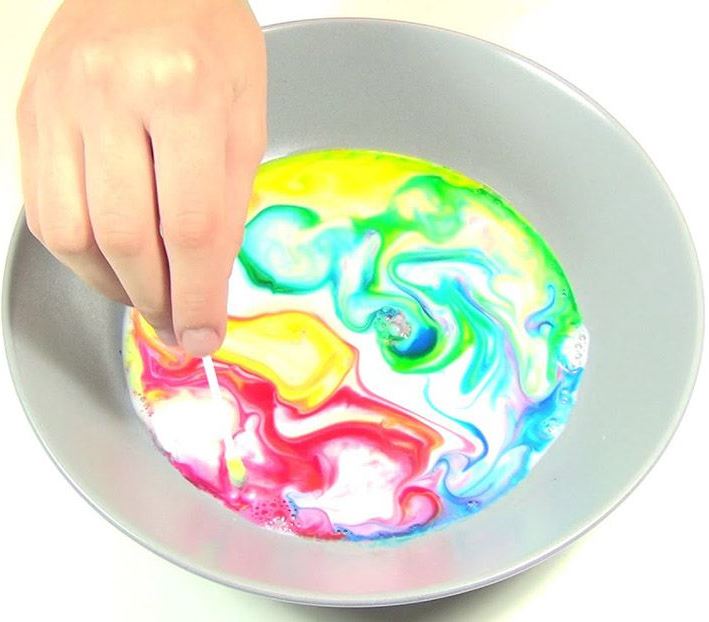 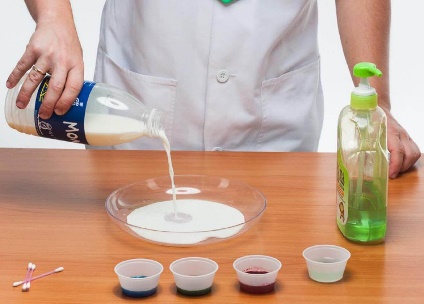 Радужное молоко
Опыт  4. Определение крахмала в молоке.
На некоторых заводах молоко разбавляют водой, а для придания густоты к молоку, сметане, творогу добавляют крахмал. В этом случае молоко теряет свои полезные свойства.
Вопросы к детям:
Хотите узнать, добавили ли в наше молоко крахмал? 
А что для этого надо сделать?
Для этого в наше молоко добавим йод.
Что случилось с молоком?

ВЫВОД: 
При соединении нескольких капель йода с крахмалом образуется соединение ярко – синего цвета. Оттенок молока сможет рассказать о добавках в продукте.
 О чем говорит цвет молока?: 
синий цвет - добавлен крахмал; 
оранжевый цвет - молоко натуральное. 
Раз у нас молоко не стало синего цвета, значит в нем нет крахмала. Значит это молоко натуральное и оно полезное.
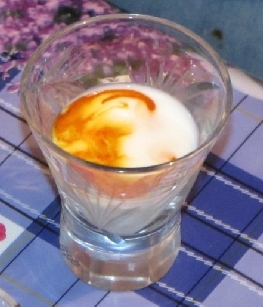 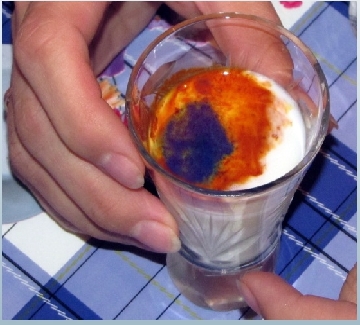 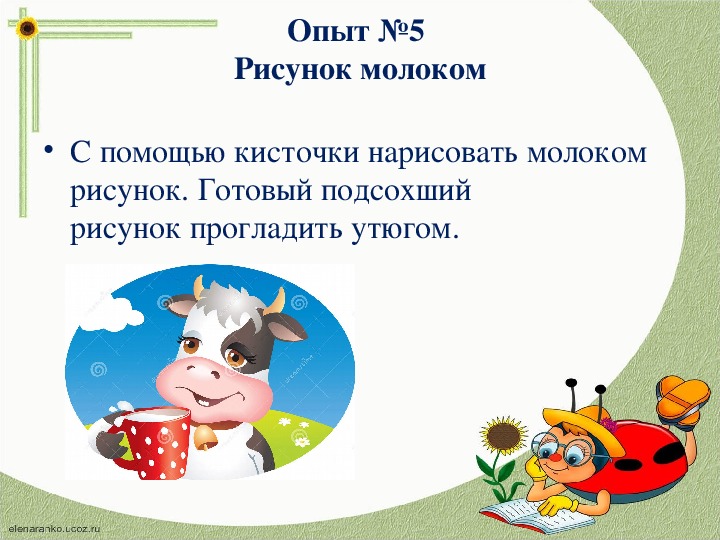 «Секретные чернила»
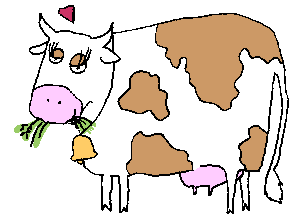 Опыт  6. «Кипящее молоко».
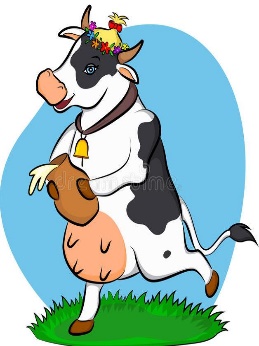 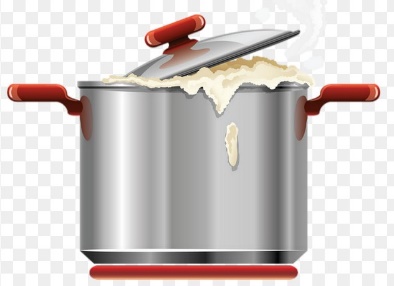 Есть выражение «МОЛОКО УБЕЖАЛО» 
Вопросы к детям:
У молока есть ноги? (Нет)
Почему так говорят?
Молоко «убегает» при кипячении, оно поднимается вверх, и если вовремя не убрать с плиты, кастрюлю с молоком, то часть молока из нее просто выбежит.
Хотите посмотреть, как молоко «бегает»? У нас нет ни плиты, нет огня, кастрюли, чтобы кипятить молоко.
 Что понадобится:
лимонная кислота (или сок лимона), сода и молоко.
Проведение опыта:
В молоко добавим соду, что происходит? (ничего, молоко спокойное).
А теперь добавим лимонную кислоту (или сок лимона).
Посмотрите, что происходит с молоком? (Оно пенится, кипит, убегает).
Опыт  7. «Чайные (кофейные) эксперименты».
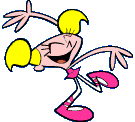 Молоко и черный чай (кофе) позволяет понять, как смешиваются две разные жидкости. Можно усиливать оттенок, делать его более темным. 
Что понадобится: 
молоко; 
черный чай (или растворимый кофе); 
2 стаканчика.
 Проведение опыта: 
В стакан налить молоко. Заварить чай. С помощью ложечки добавлять чай в молоко. С каждой ложкой цвет молока будет более насыщенным. в конце опыта смешать обе жидкости вместе. Наблюдать за изменением цвета. 
Кроме чая для эксперимента используют кофе. В этом случае оттенки будут более коричневыми, насыщенными и яркими.
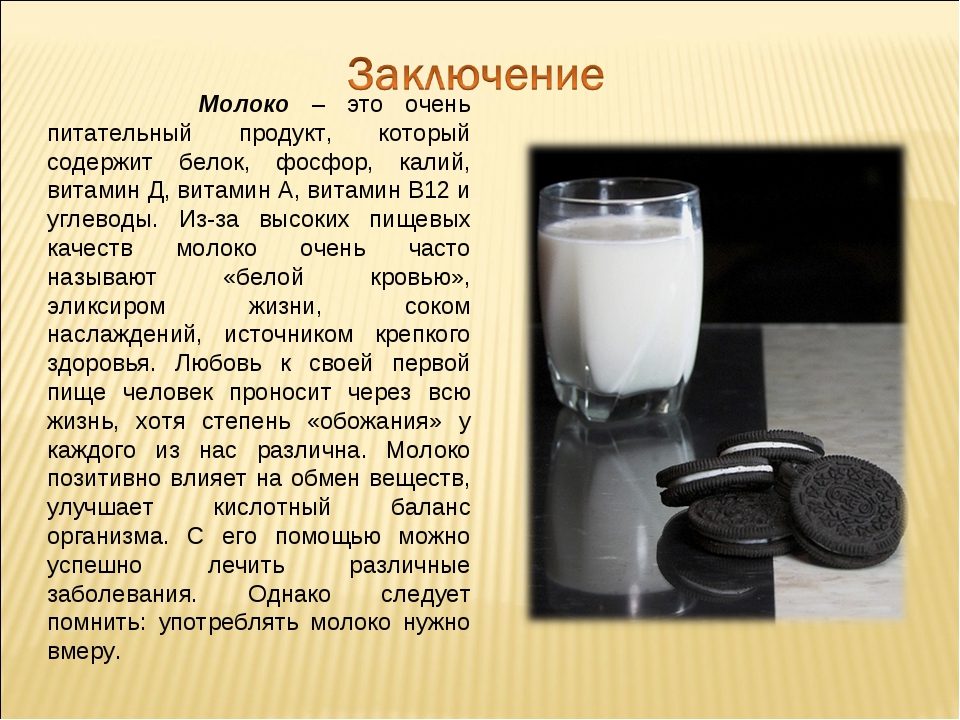 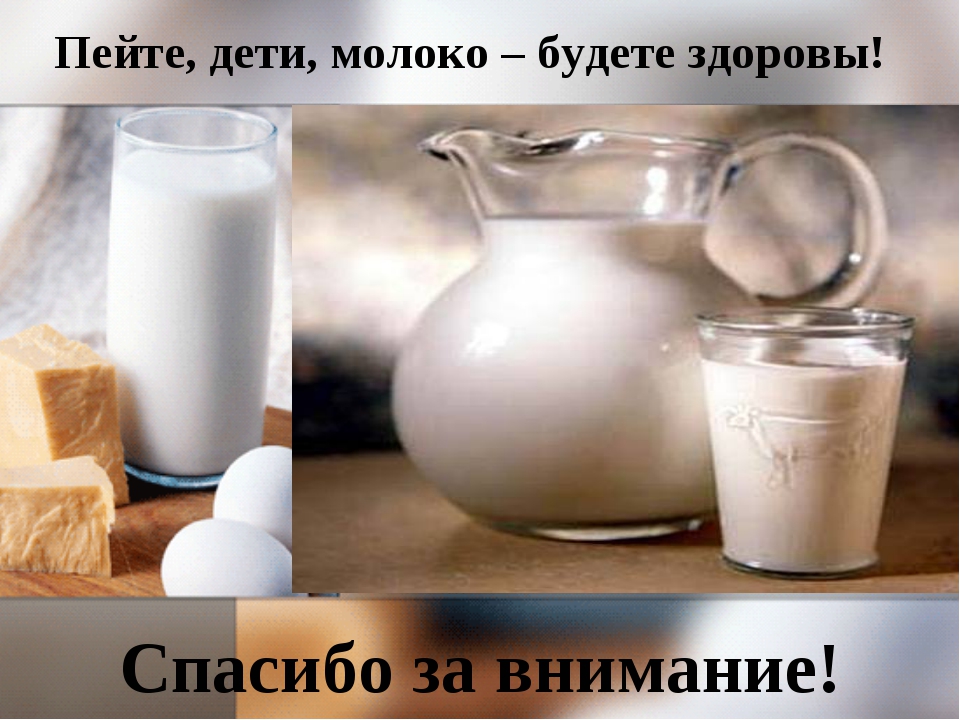 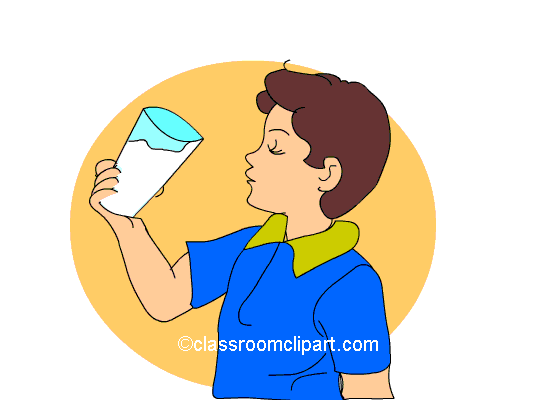 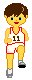